109年資通安全教育訓練線上研習方式教學
德和國小 資訊組長
郭政傑老師
法令來源
資通安全管理法子法-資通安全責任等級分級辦法規定：
校內電腦使用者每人每年需接受三小時以上之一般資通安全教育訓練。

詳見：資通安全管理法子法最新公告
https://nicst.ey.gov.tw/Page/D94EC6EDE9B10E15/8c1e32e1-f068-4cab-a97d-865d5524d705
註冊我的E政府帳號
進入 https://www.gov.tw
點【登入/註冊】
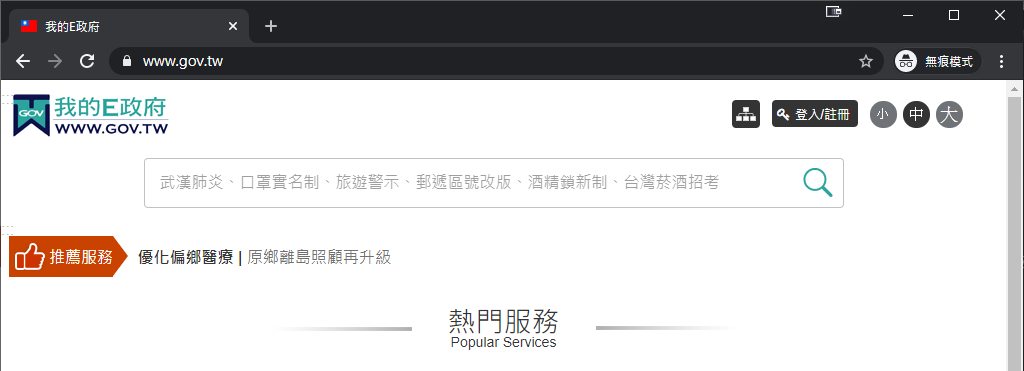 註冊我的E政府帳號
點【加入會員】
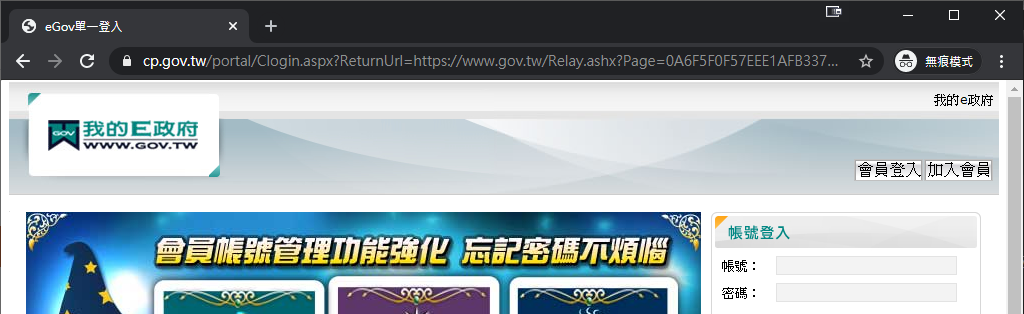 註冊我的E政府帳號
點【申請公務帳號】
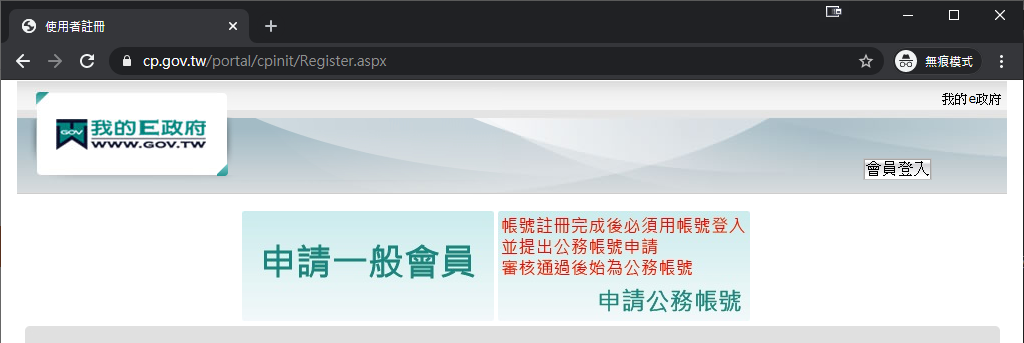 註冊我的E政府帳號
資料照指示填寫完畢後，點【建立我的帳戶】
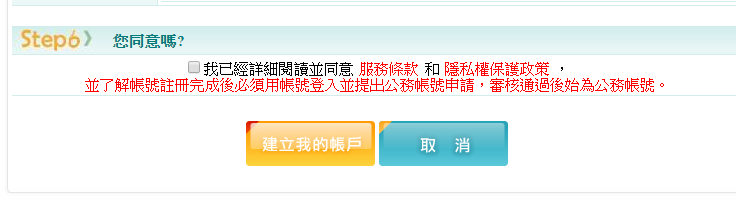 註冊我的E政府帳號
註冊成功
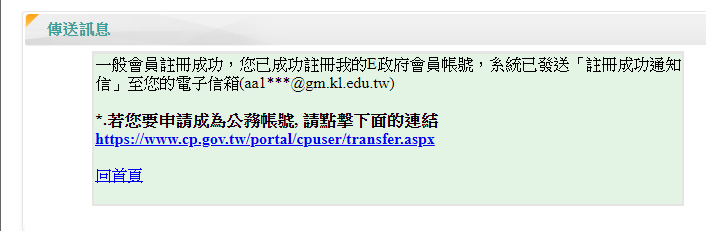 登入e等公務園學習平台
https://elearn.hrd.gov.tw/mooc/index.php
點【登入】
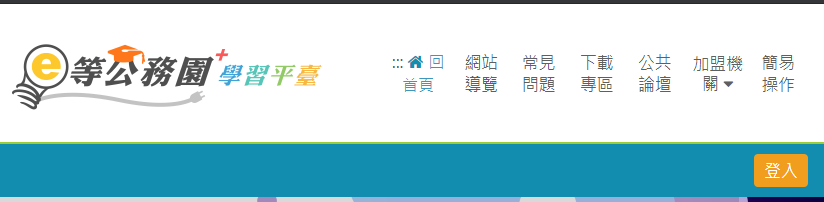 登入e等公務園學習平台
下方為【一般民眾登入】
點【我的e政府】
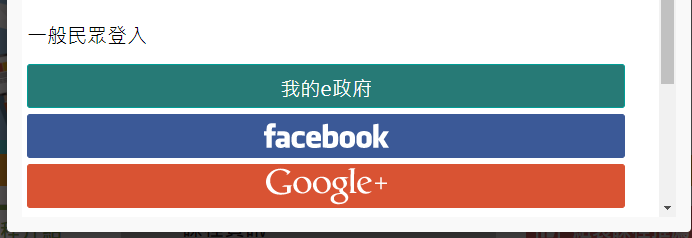 登入e等公務園學習平台
滑鼠滾輪往下滑，為【一般民眾登入】
點【登入我的e政府】，並注意紅字條件是否相符
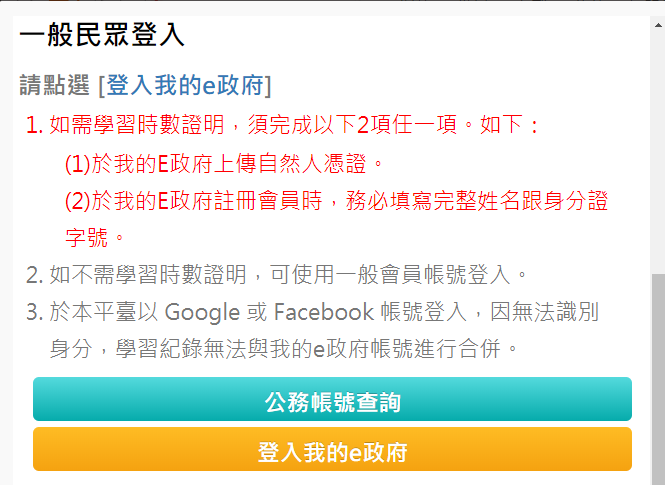 登入e等公務園學習平台
點【確定】
(如為學校公務人員，請自行依照指示操作)
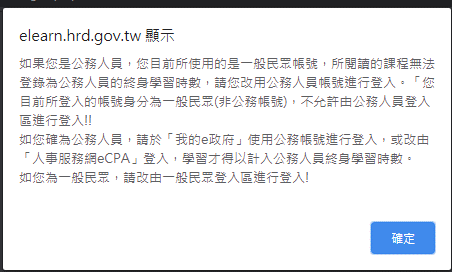 登入e等公務園學習平台
閱讀紅字，勾選後【同意】
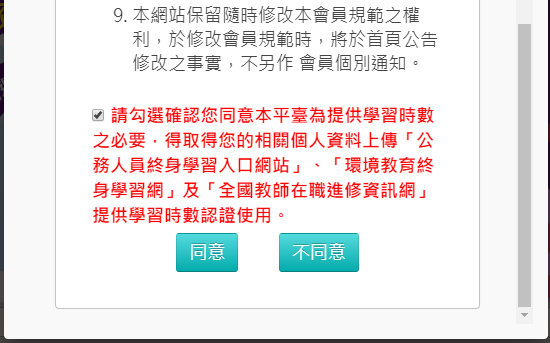 登入e等公務園學習平台
輸入暱稱，點【確定】
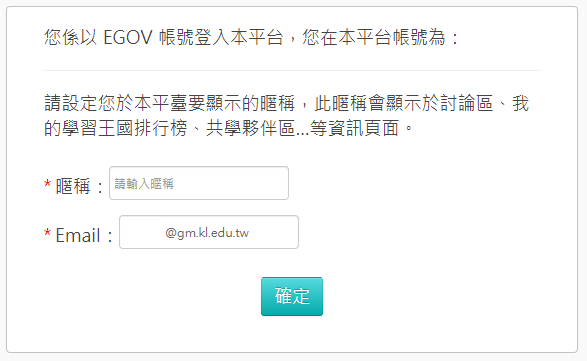 登入e等公務園學習平台
有顯示暱稱及登出按鈕，即表示已正常登入
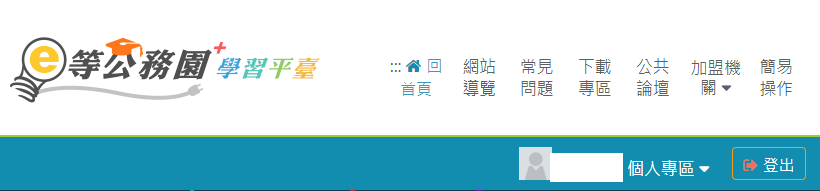 進入基隆e學堂
https://klcg.elearn.hrd.gov.tw/mooc/index.php
點【基隆市政府109年度 【必修】組裝課程】
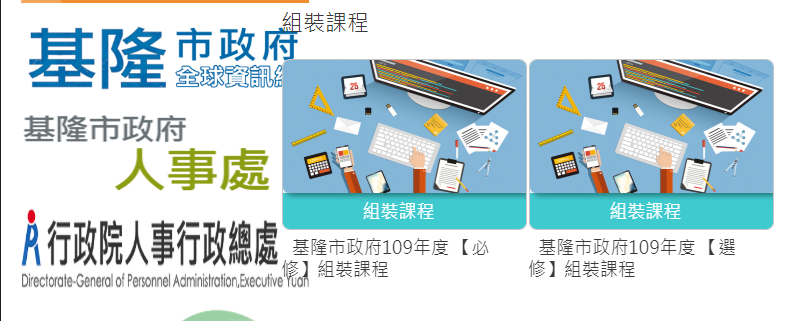 進入基隆e學堂
https://elearn.hrd.gov.tw/info/10014262?_ga=2.149252214.1566975394.1584013356-1747205885.1584013356
點【整批選課】
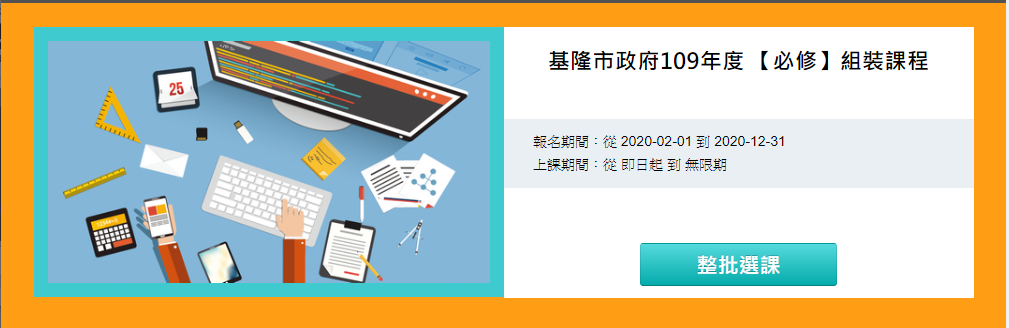 進入基隆e學堂
點【確定】
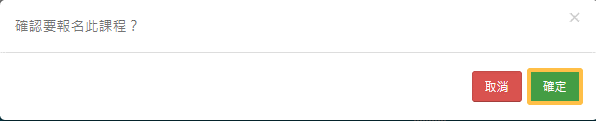 進入基隆e學堂
滑鼠滾輪往下，有基隆市政府109年度 【必修】組裝課程
PCENTER109100598 - 資安管理-個人篇 (認證時數：1.0 小時)
PCENTER109100638 - 雲端應用安全實務 (認證時數：1.0 小時)
PMOJ109100018 - 防範電子郵件社交工程課程 (認證時數：1.0 小時)
上述三堂課程即為【資通安全教育訓練】之線上研習課程
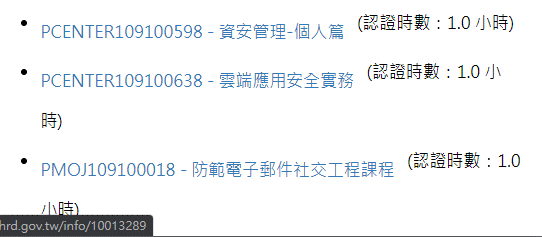 以資安管理-個人篇為例
點擊【資安管理-個人篇】
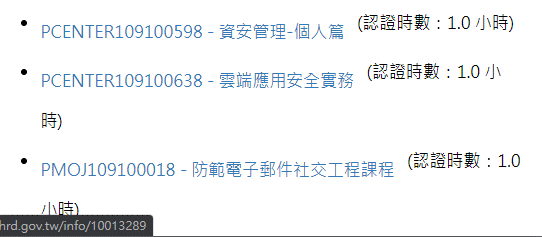 以資安管理-個人篇為例
點擊【上課去】
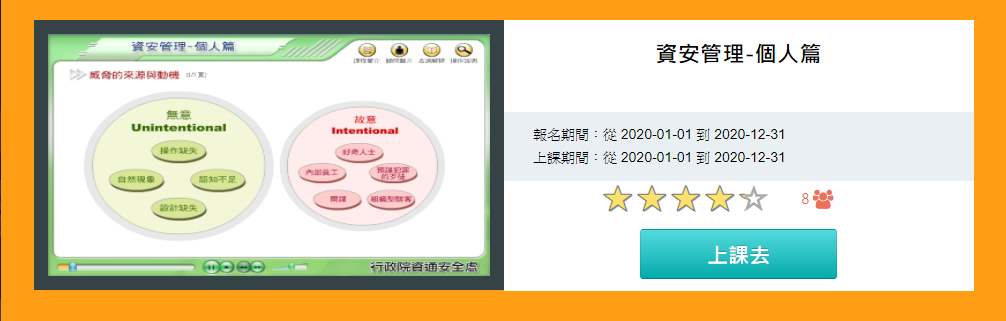 以資安管理-個人篇為例
建議使用Chrome瀏覽器
右下請按照課程閱讀環境需求操作，不一定與此處顯示完全相同
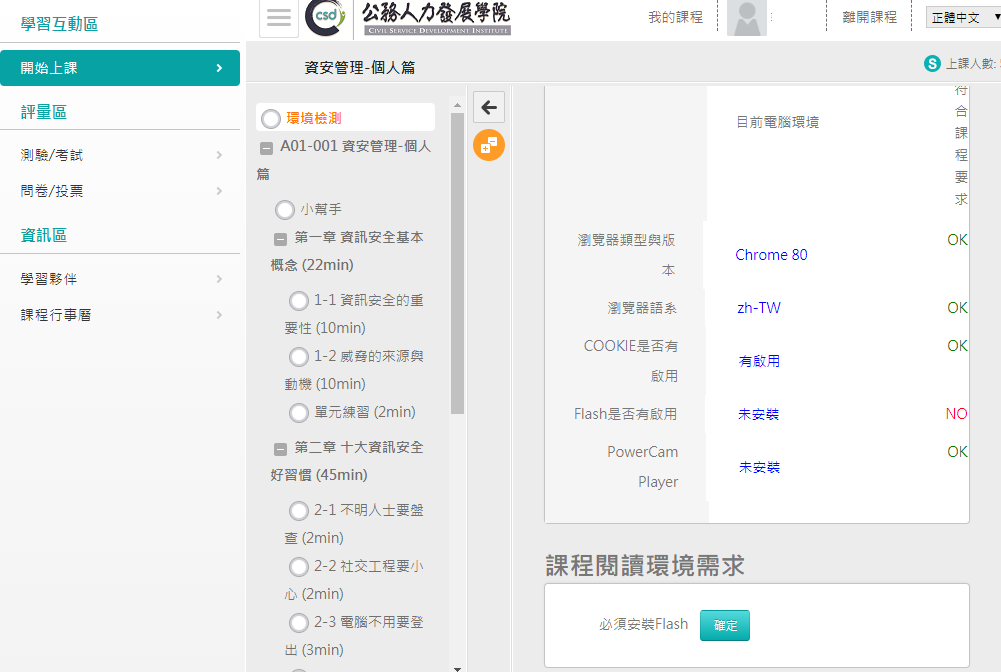 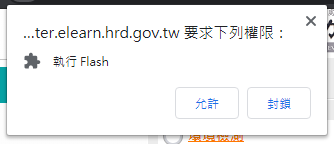 以資安管理-個人篇為例
點擊左側課程，開始上課
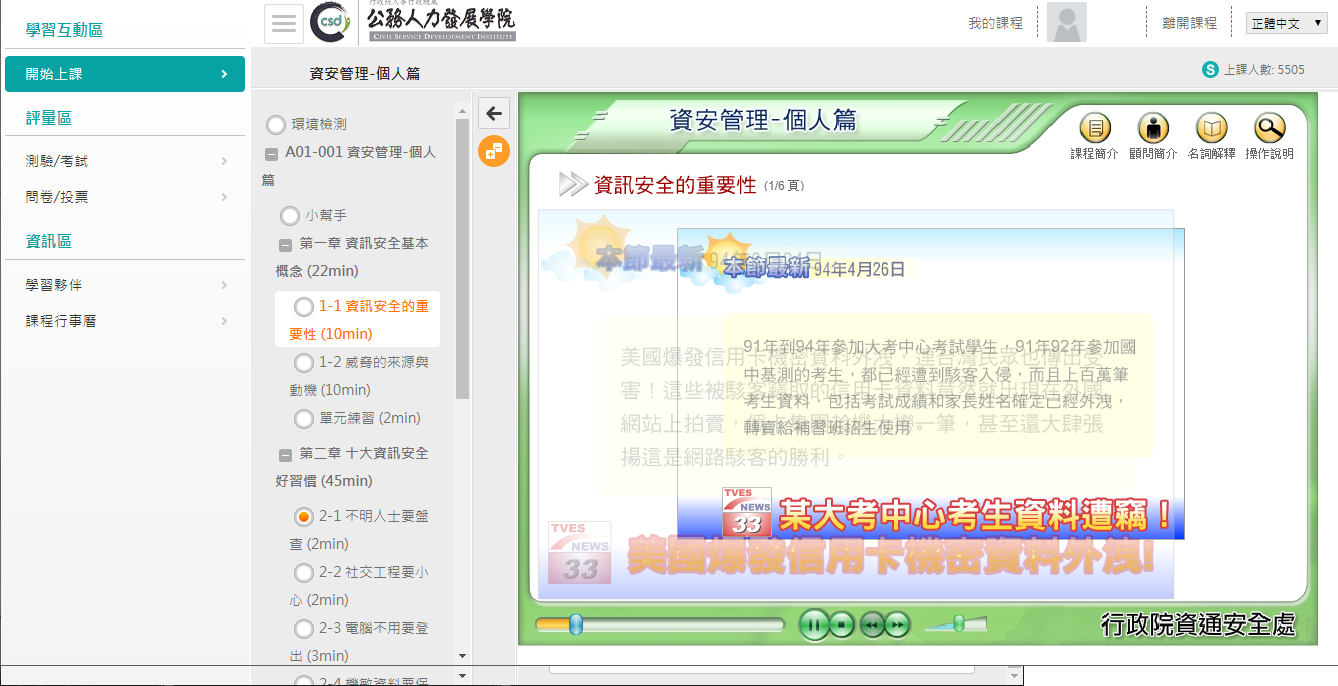 以資安管理-個人篇為例
閱讀時數需達一定比例，才可執行測驗/考試/問券/投票
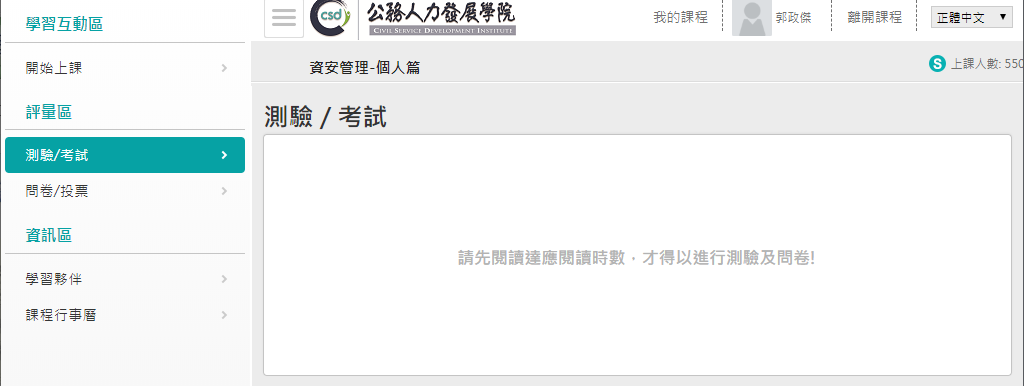 以資安管理-個人篇為例
點【測驗/考試】
點【進行測驗】
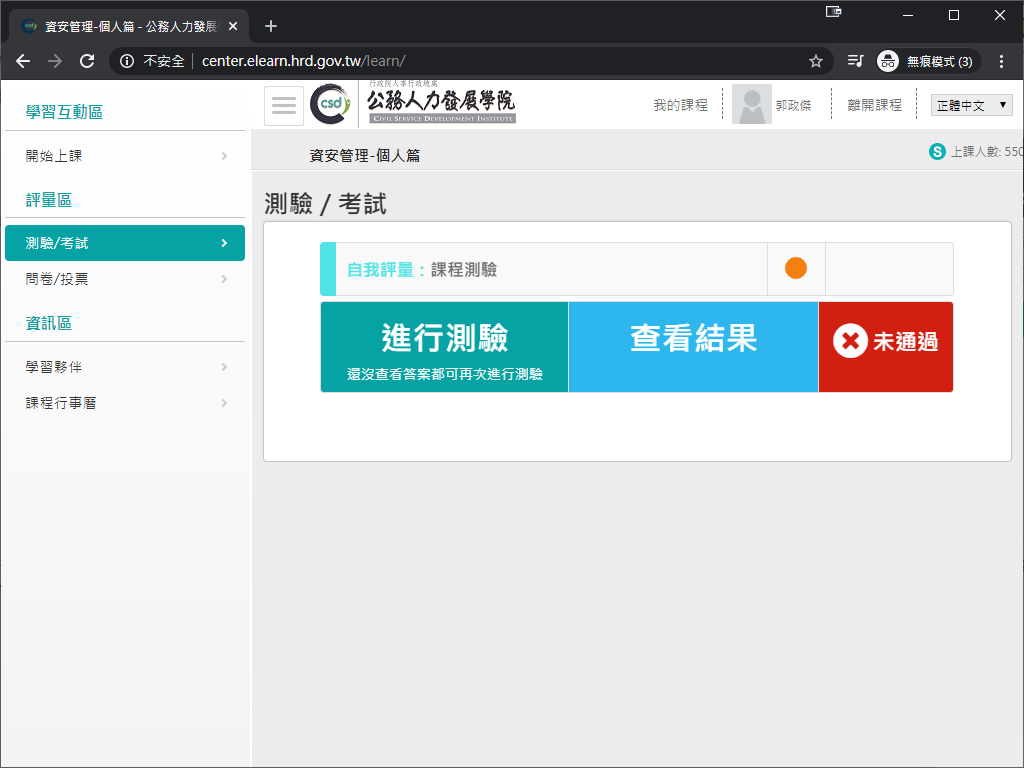 以資安管理-個人篇為例
點【開始作答】
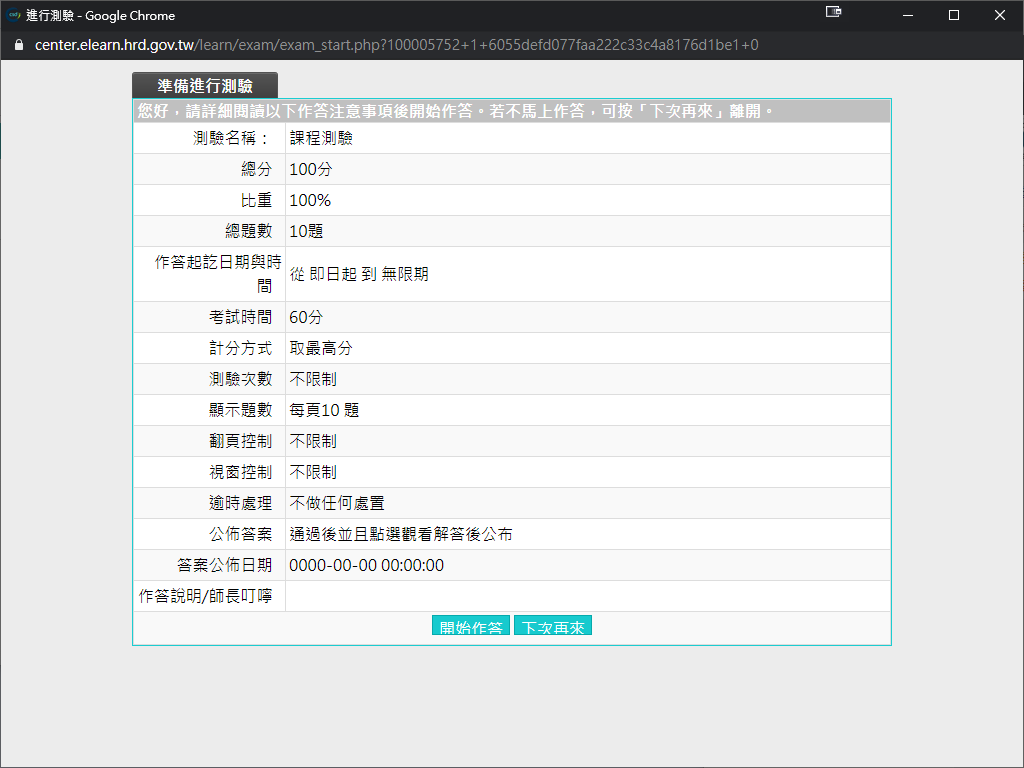 以資安管理-個人篇為例
點【送出答案，結束測驗】
點【確定】
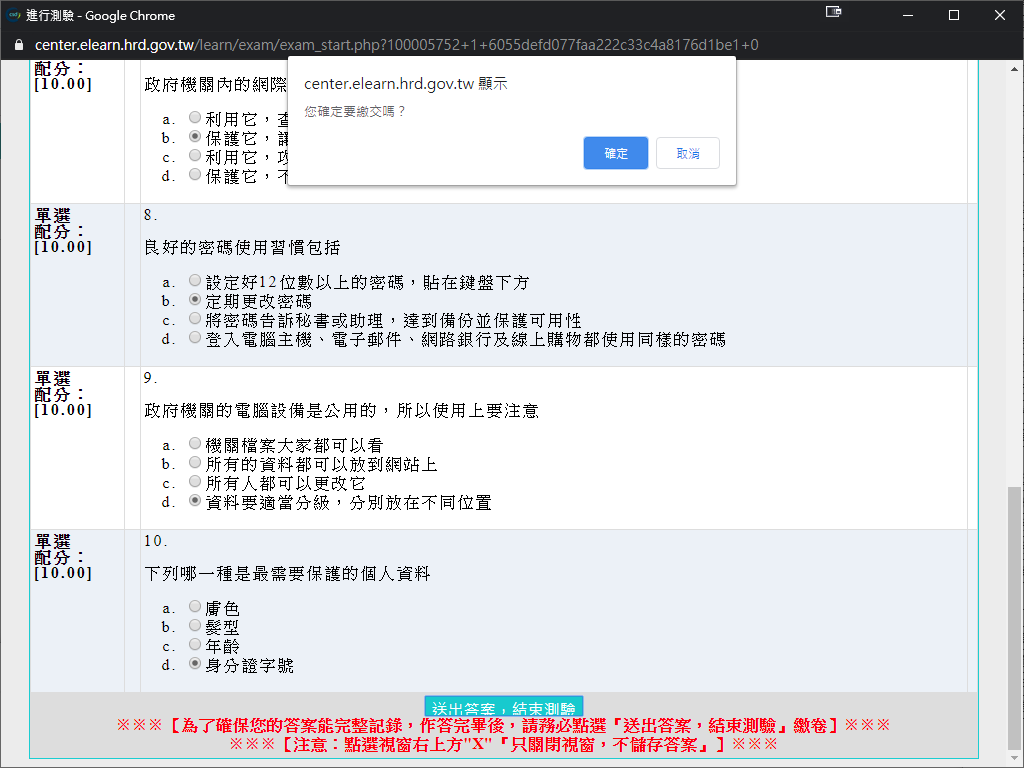 以資安管理-個人篇為例
確定成績及格後
點【公布答案(不再進行測驗)】
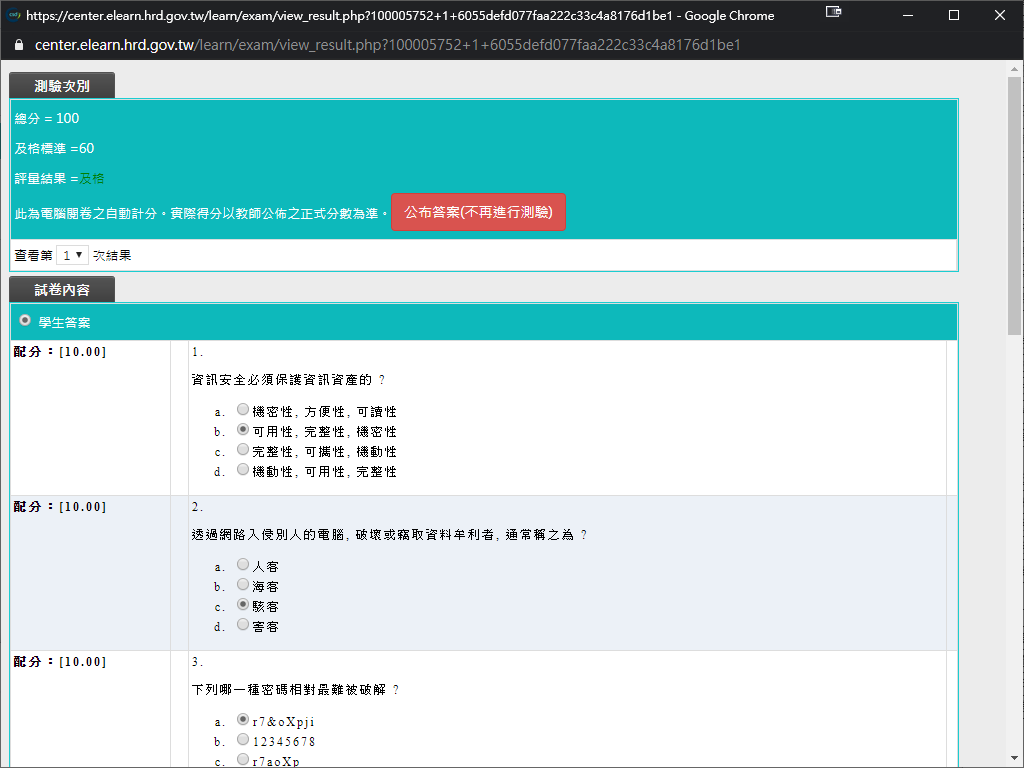 以資安管理-個人篇為例
點【確定】
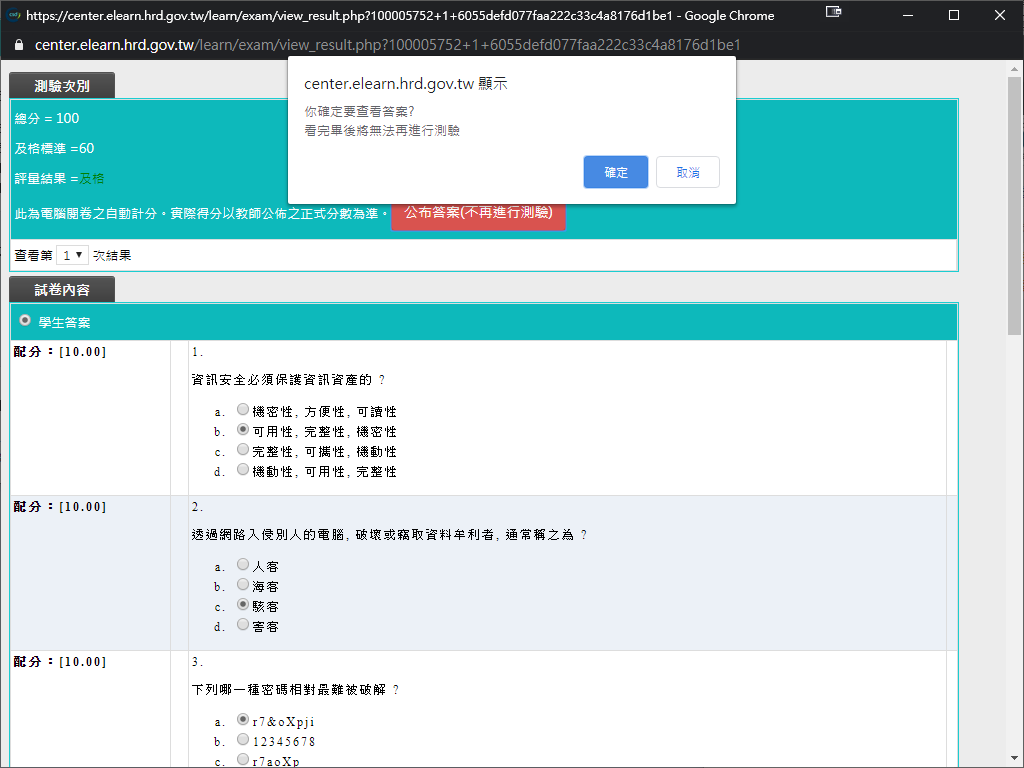 以資安管理-個人篇為例
作答完畢且及格，會出現【已通過】
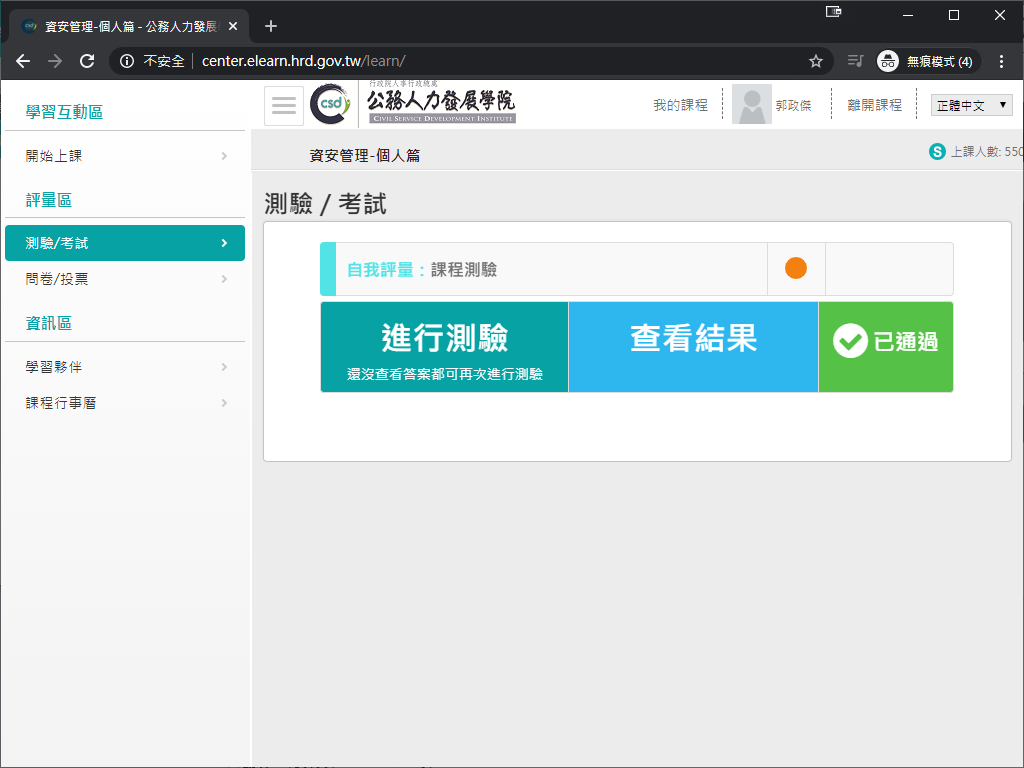 以資安管理-個人篇為例
點【問卷/投票】
點【填寫問卷】
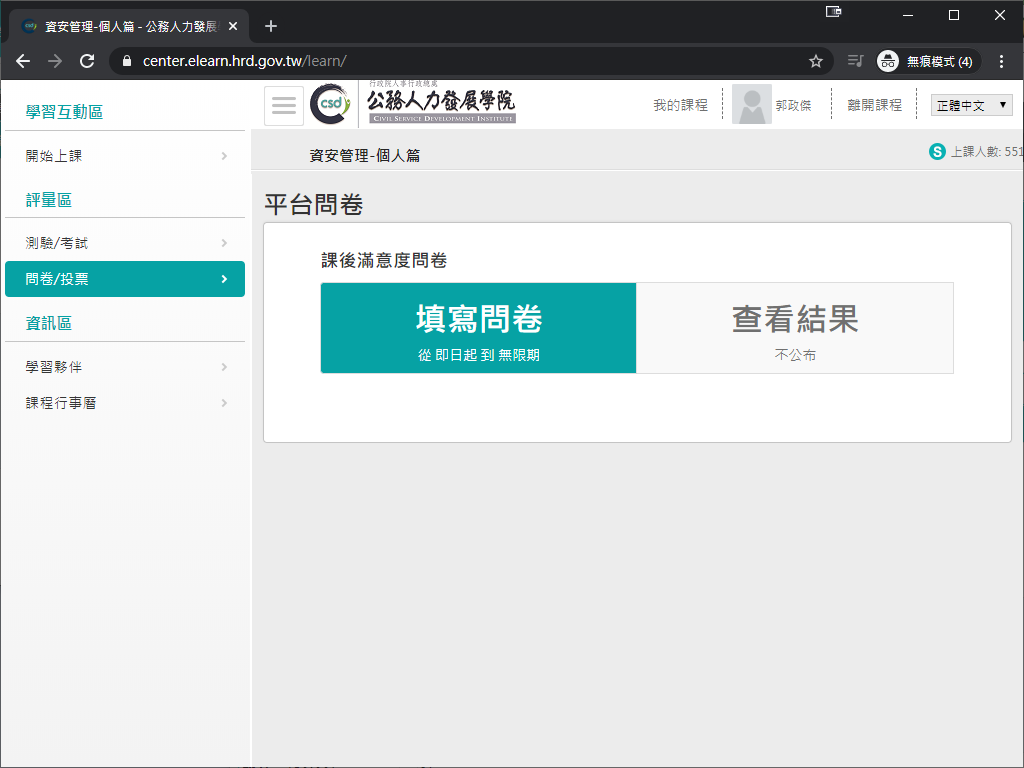 以資安管理-個人篇為例
填完問卷後，點【確定繳交】
點【確定】
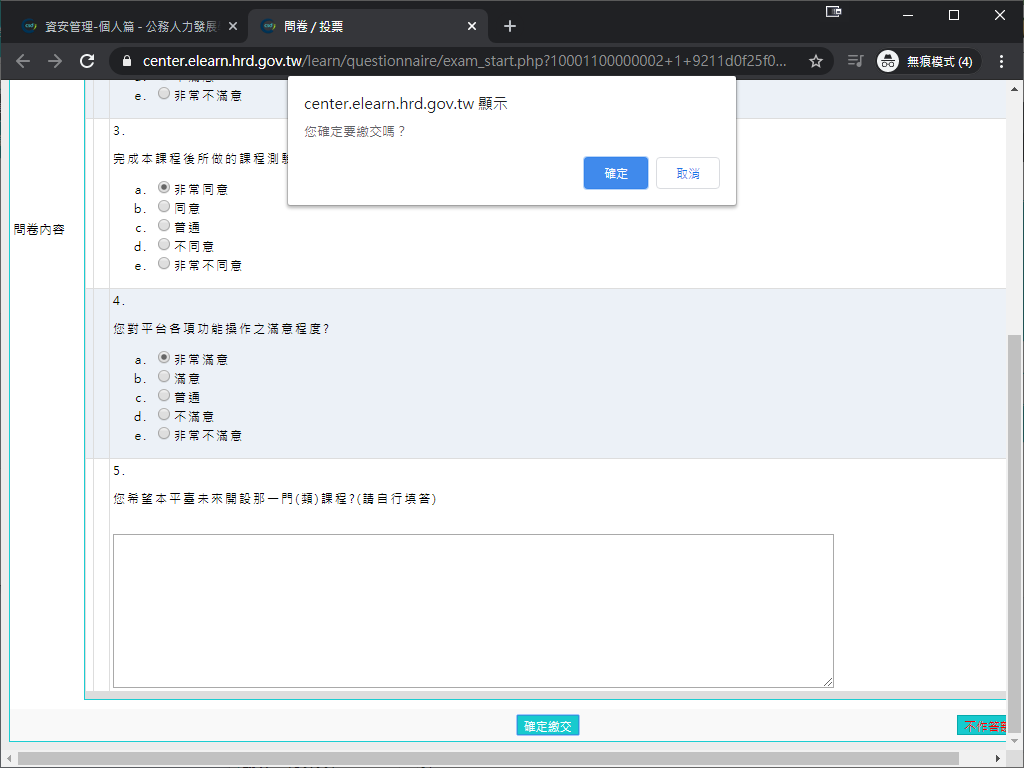 以資安管理-個人篇為例
點【確定】
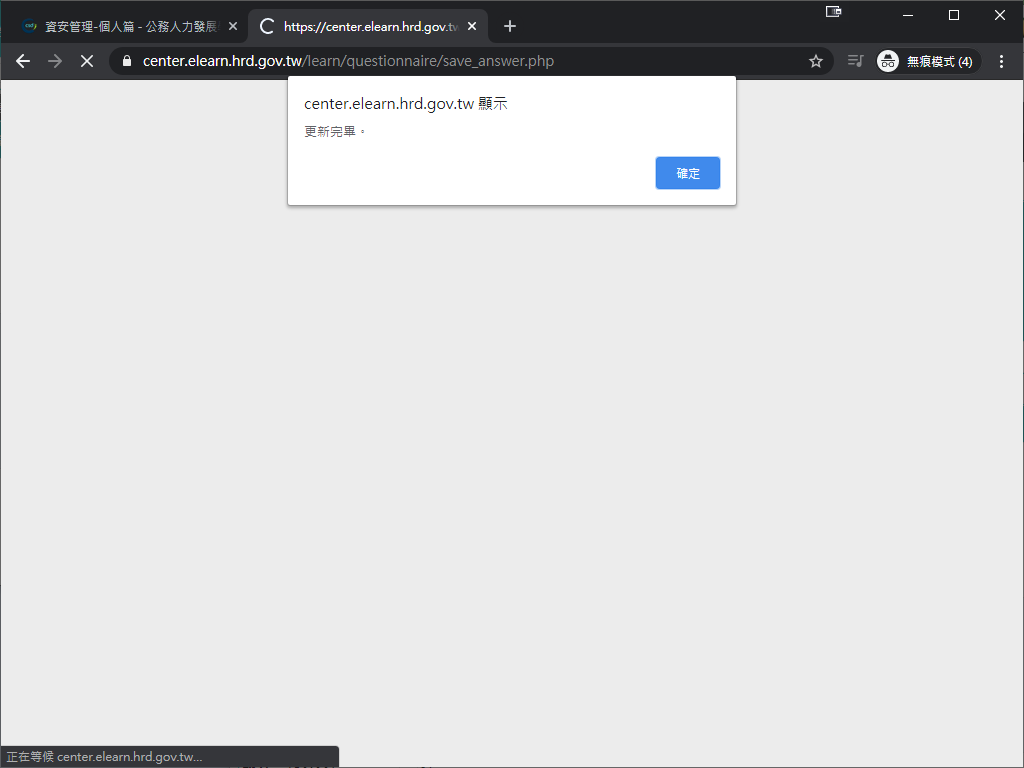 以資安管理-個人篇為例
可至【我的課程】或【學習記錄】觀看是否有順利通過
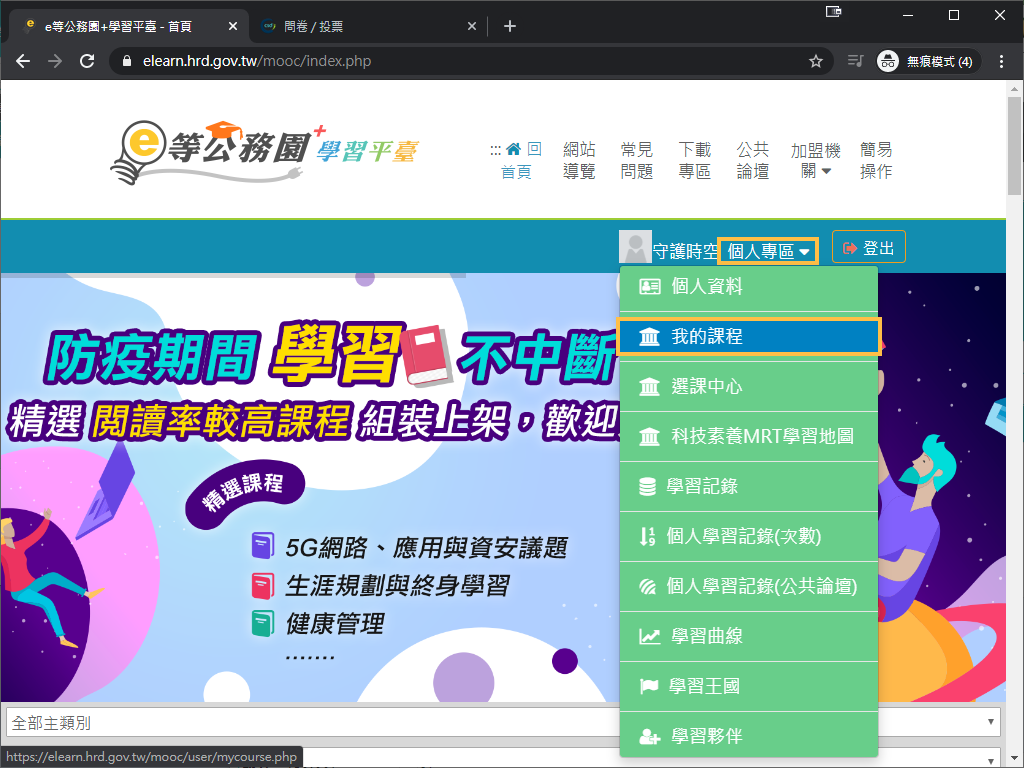 以資安管理-個人篇為例
可至【我的課程】觀看是否有順利通過
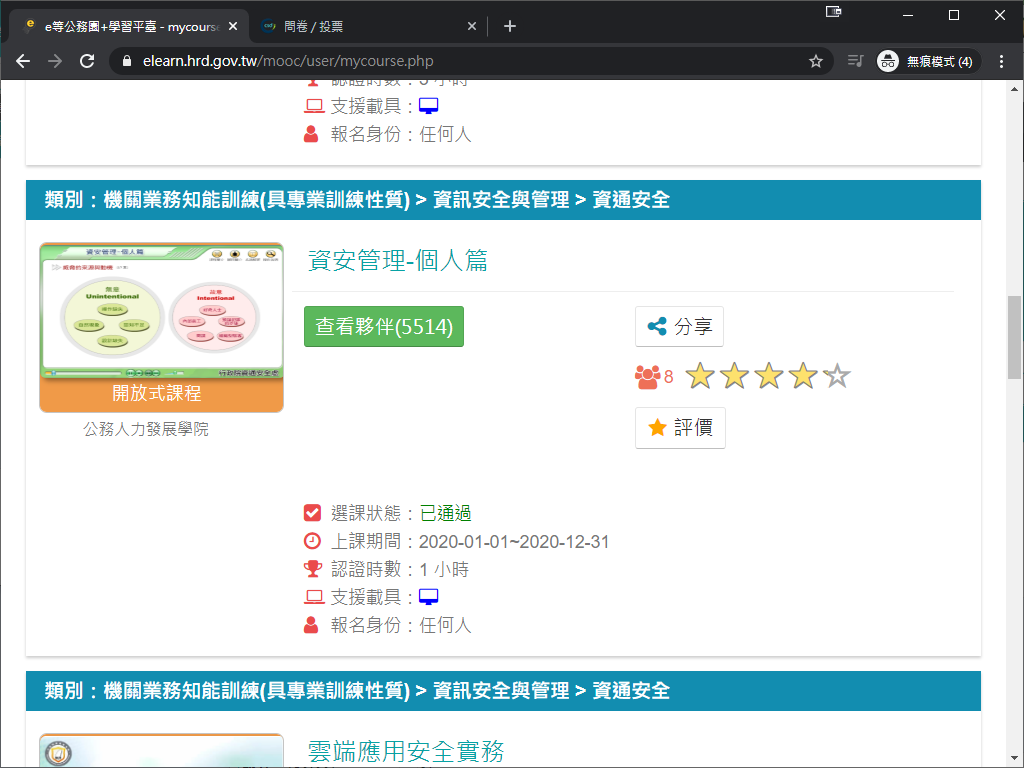 以資安管理-個人篇為例
可至【學習記錄】觀看是否有順利通過
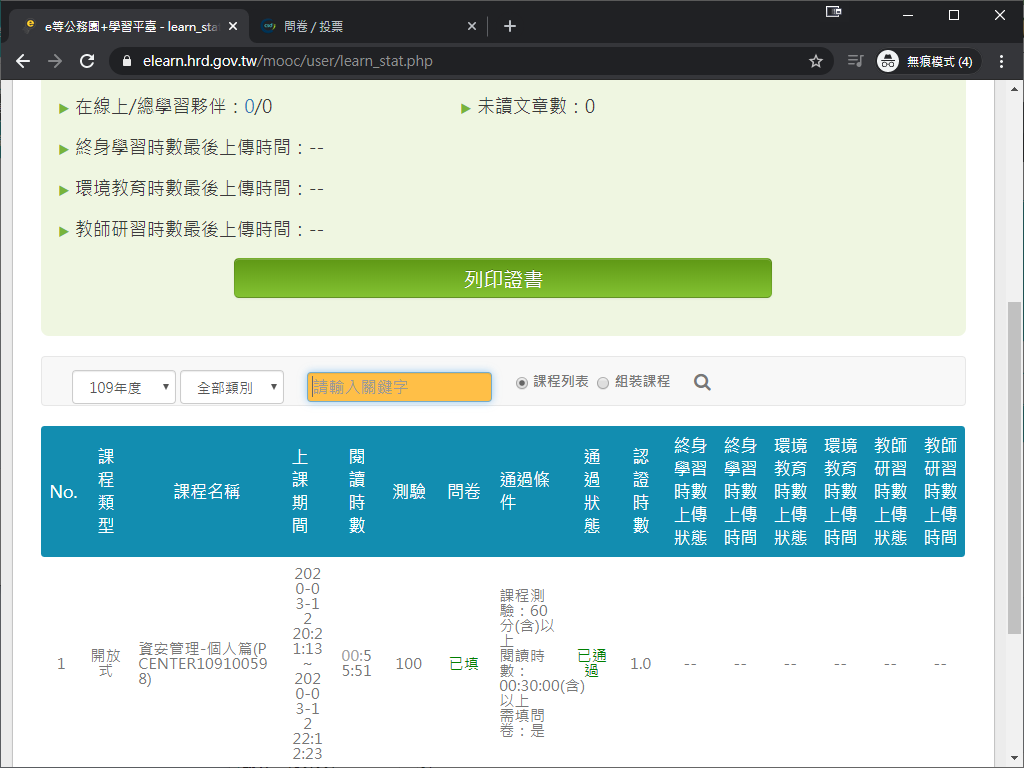 以資安管理-個人篇為例
當三個研習都完成後，進【學習記錄】
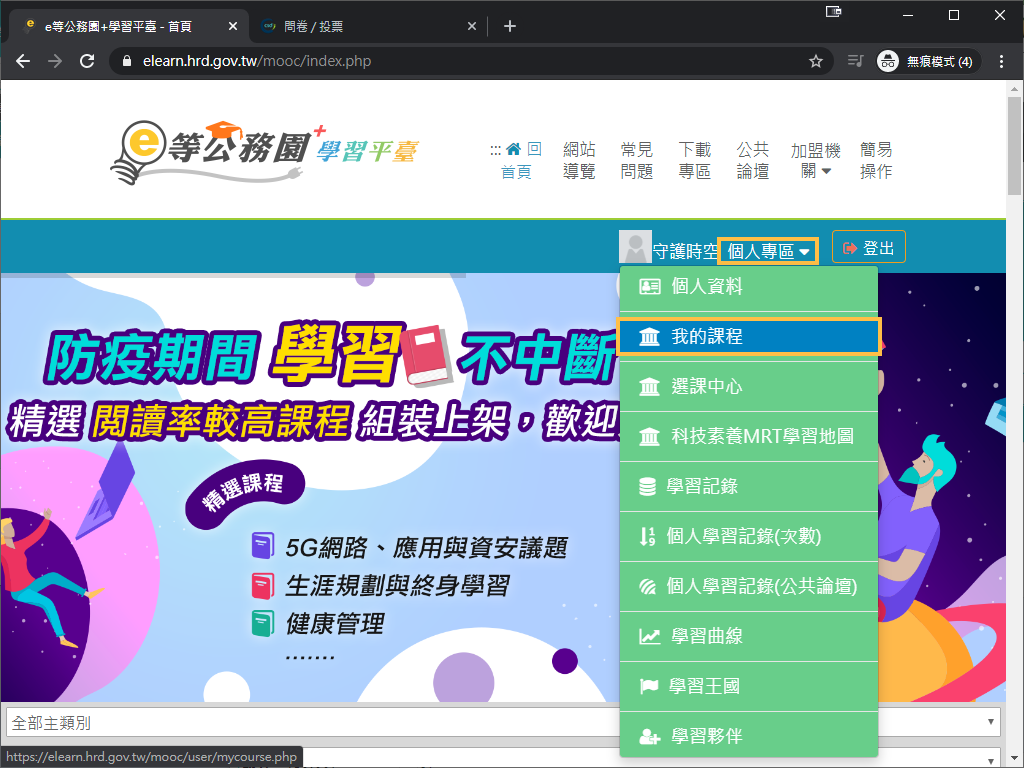 以資安管理-個人篇為例
點【列印證書】
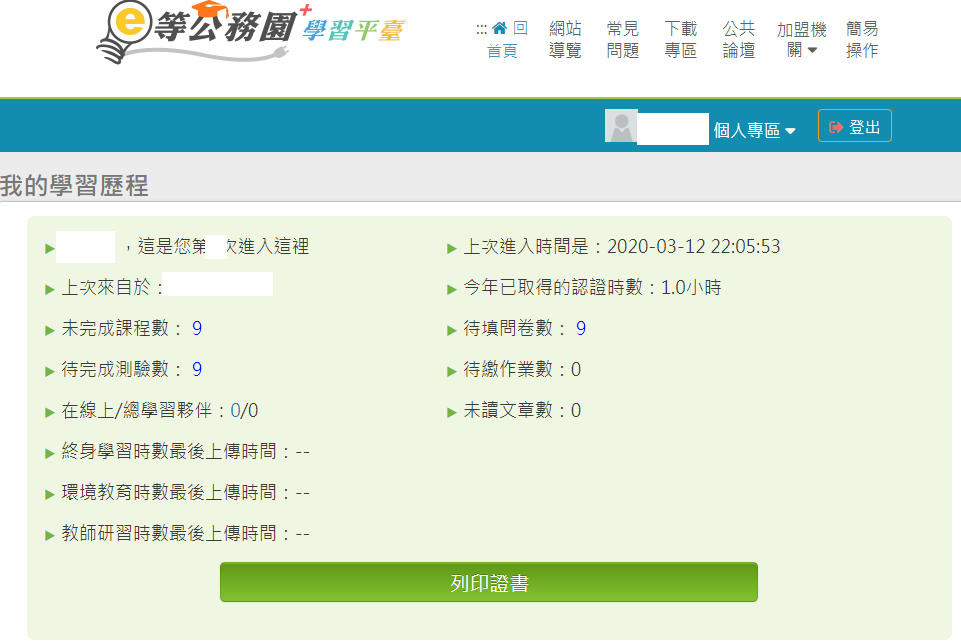 以資安管理-個人篇為例
點【全選】
點【產生證書
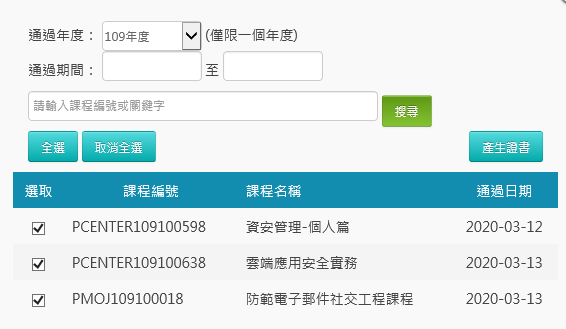 以資安管理-個人篇為例
建議三個研習都完成後再產生證書
會生成與下圖相似之PDF檔案
可交給資訊組代為列印，方便資訊組彙整上報
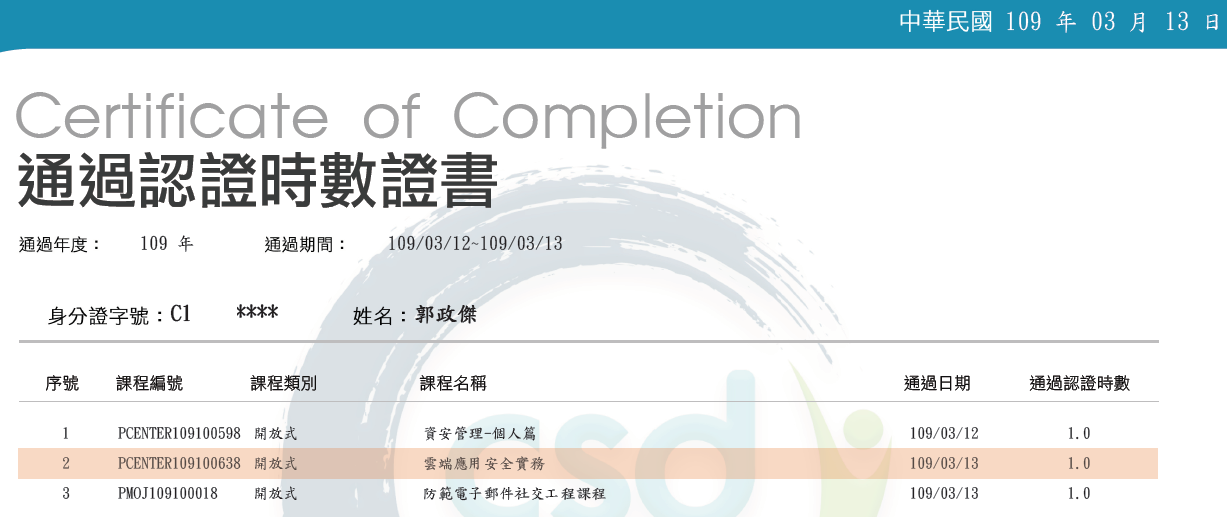